Муниципальное бюджетное дошкольное учреждение детский сад «Светлячок»
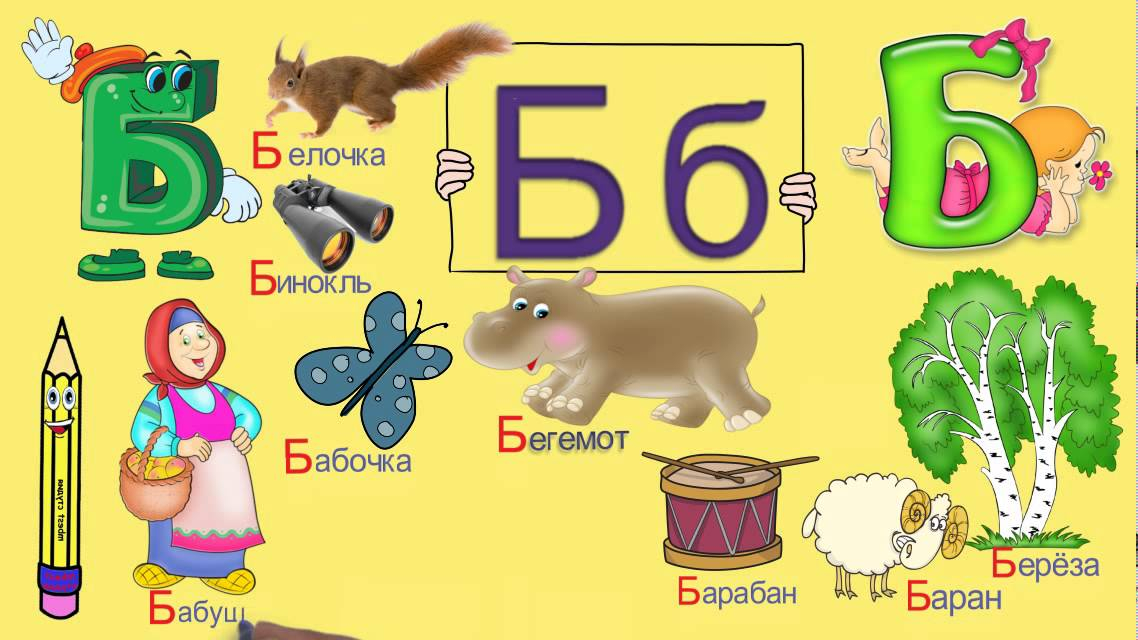 Составила учитель-логопед:
 Кокарева Н.В.
«Выложите букву Б из счетных палочек»
«Найди и обведи букву Б»
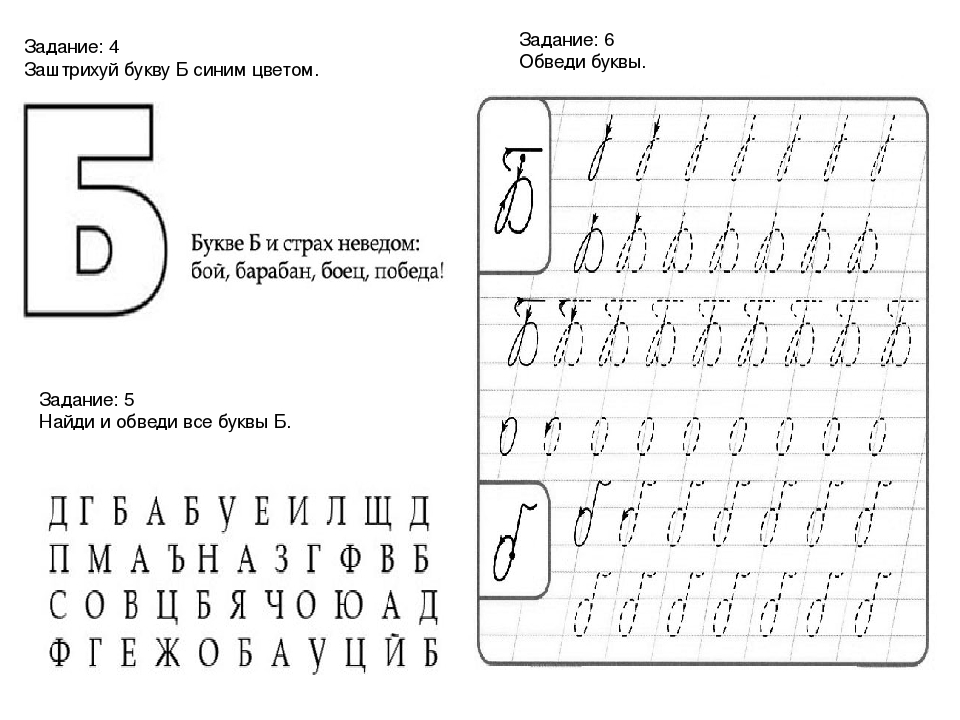 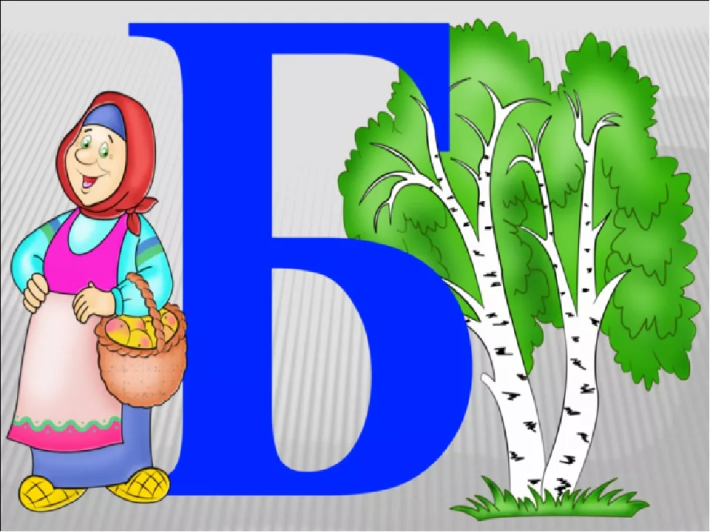 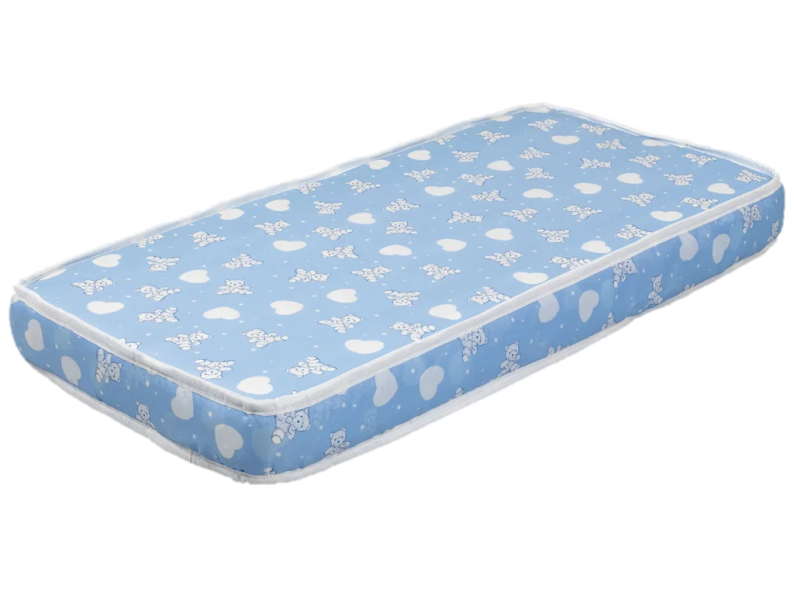 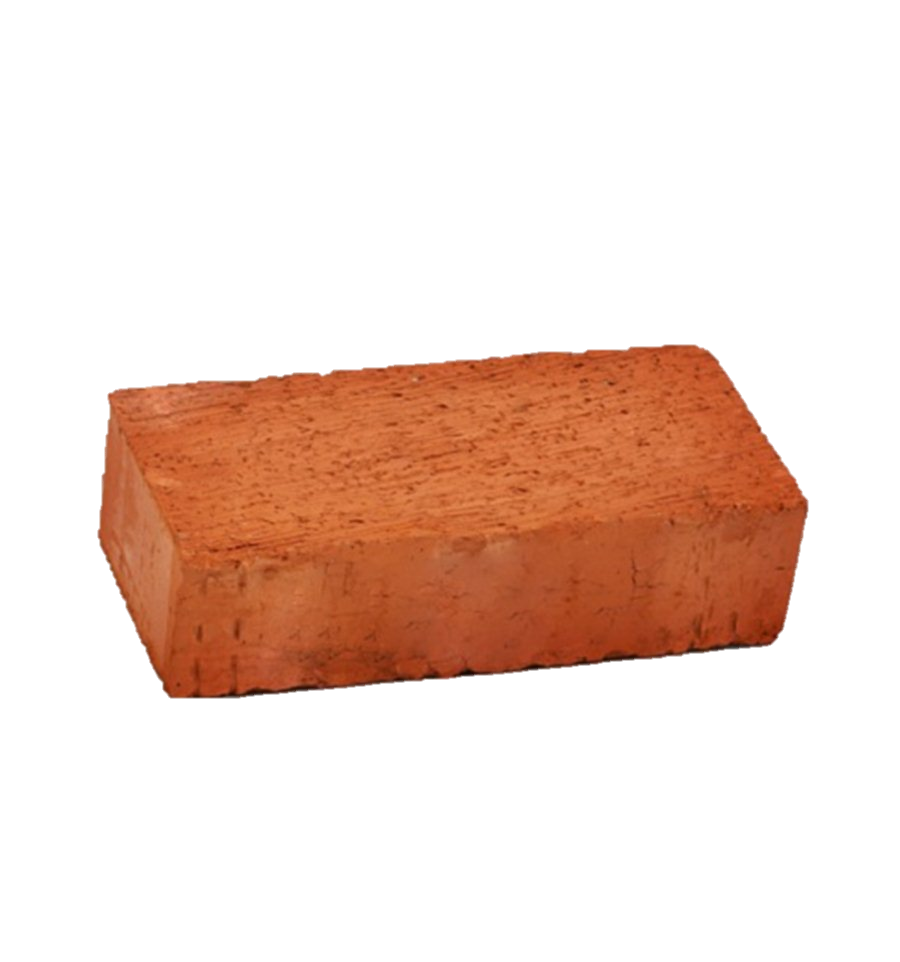 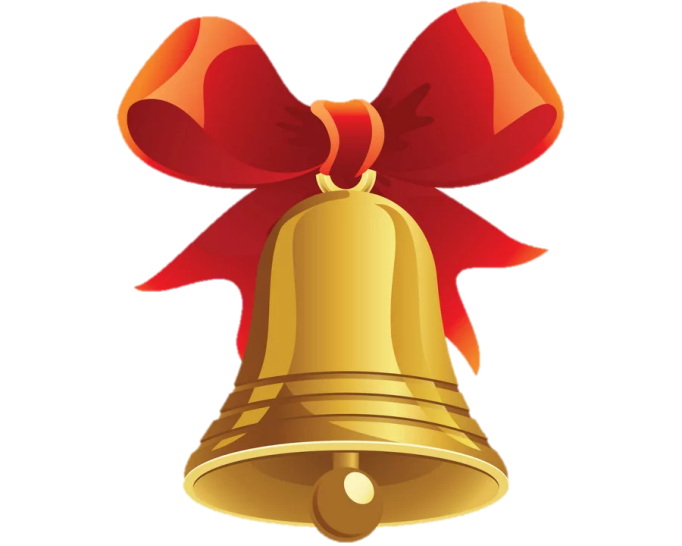 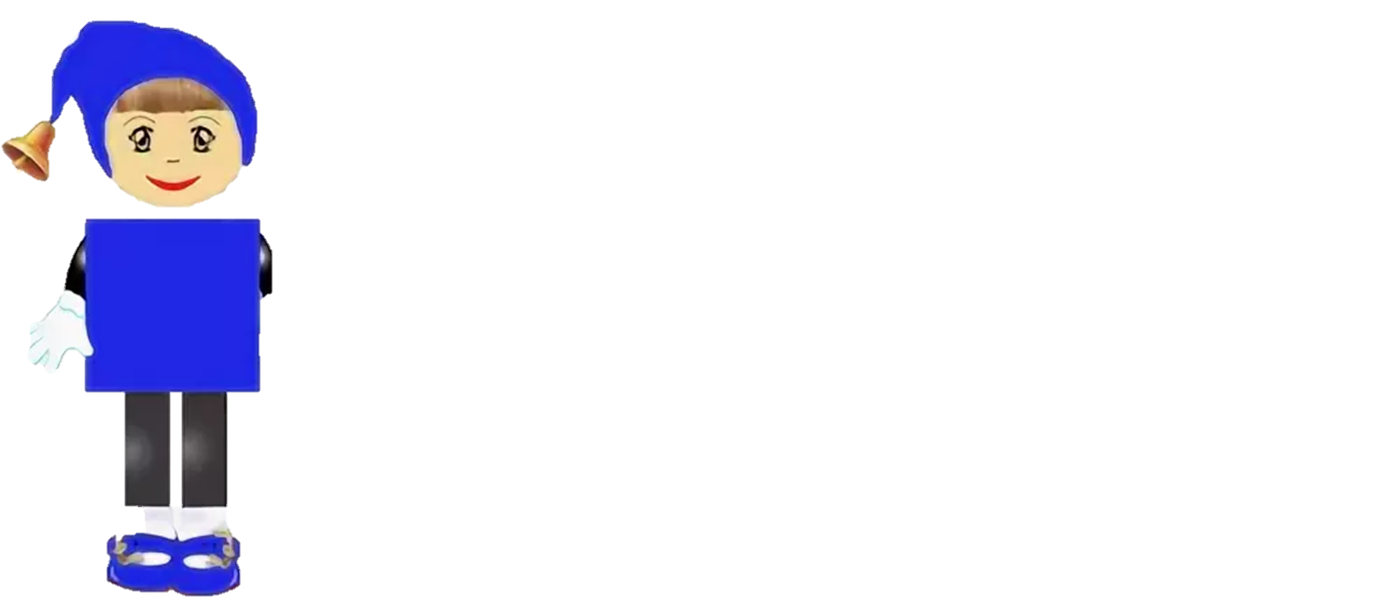 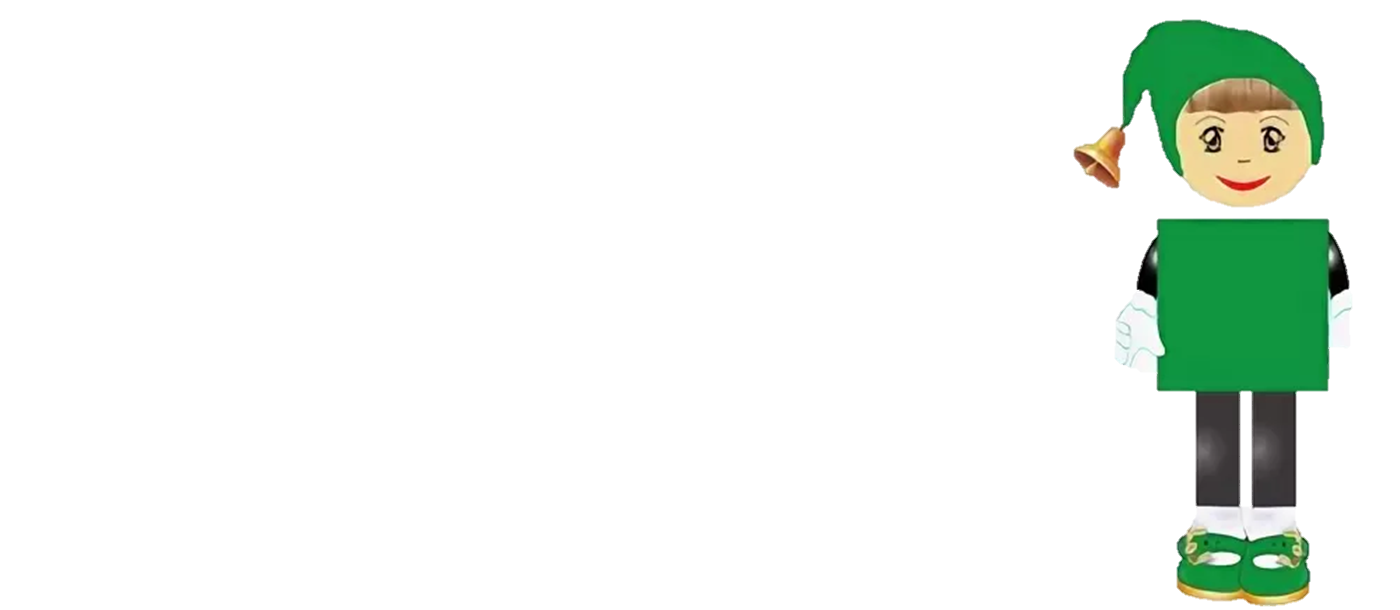 «Выбери картинки со звуком [Б] или [Б']»
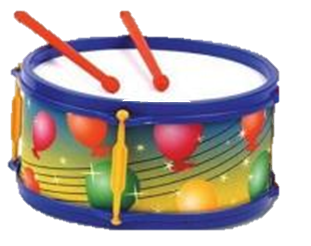 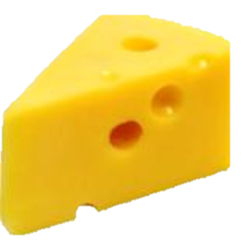 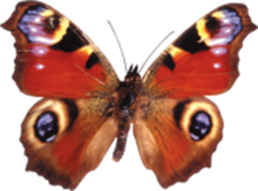 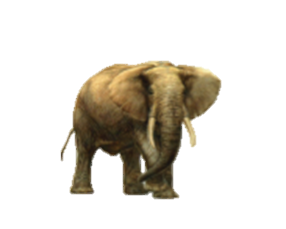 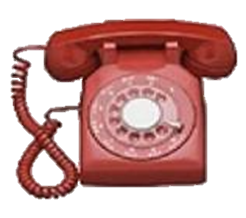 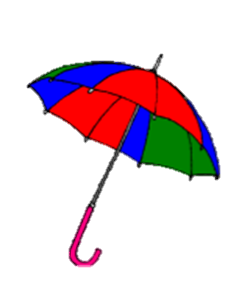 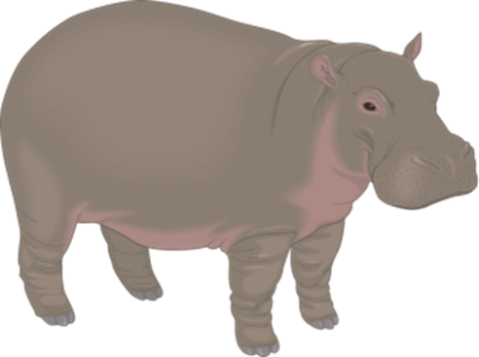 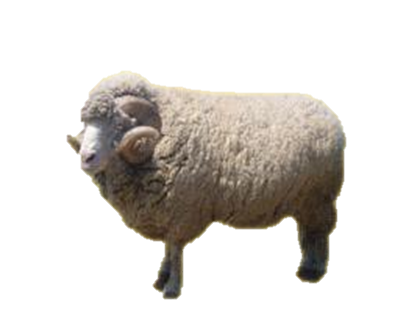 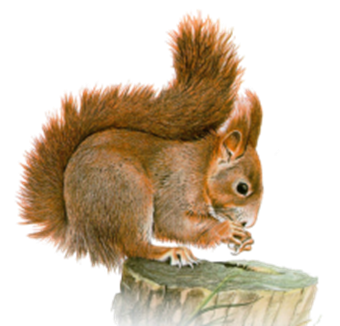 «Определи место звука Б  в слове»
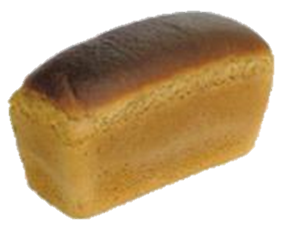 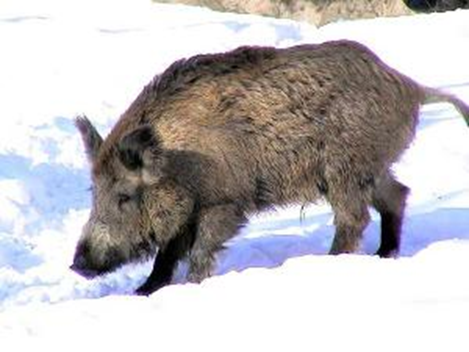 Игра «Внимательные ушки»
«Поймай звук Б или БЬ»
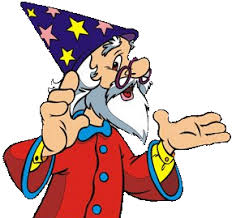 Повороты вокруг себя
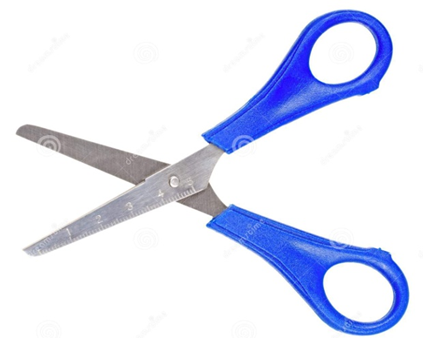 «Разделите  на слоги»
1
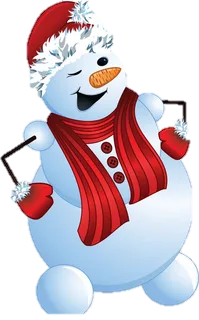 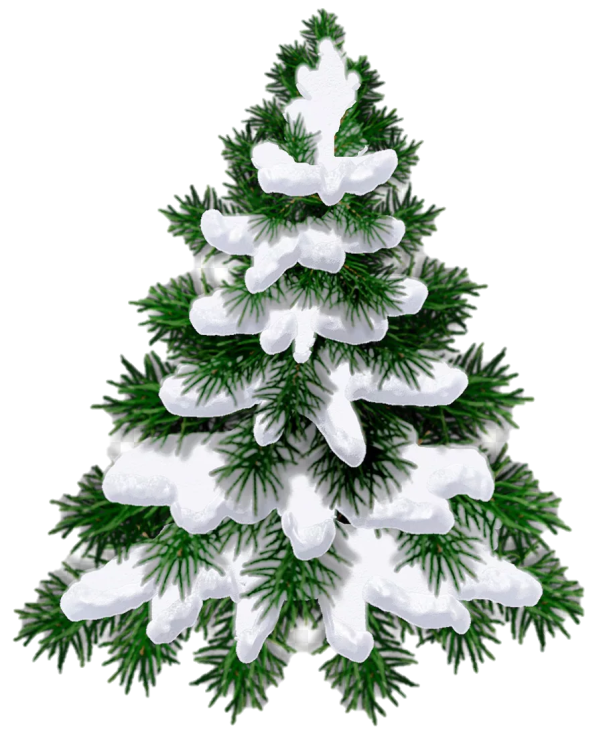 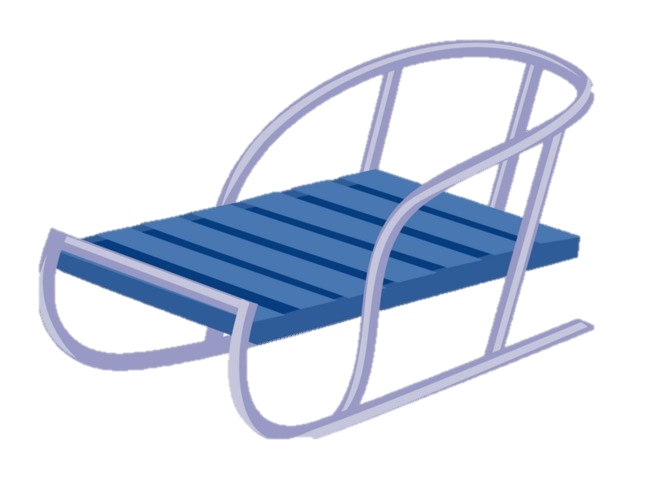 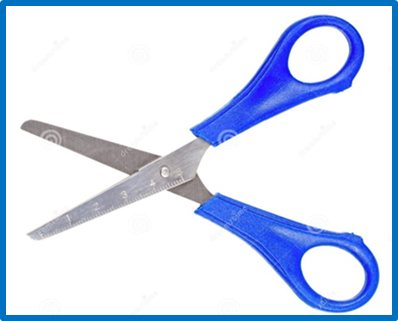 2
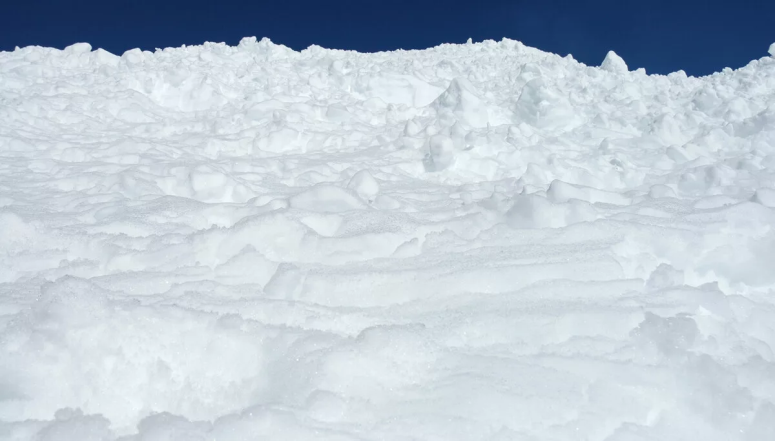 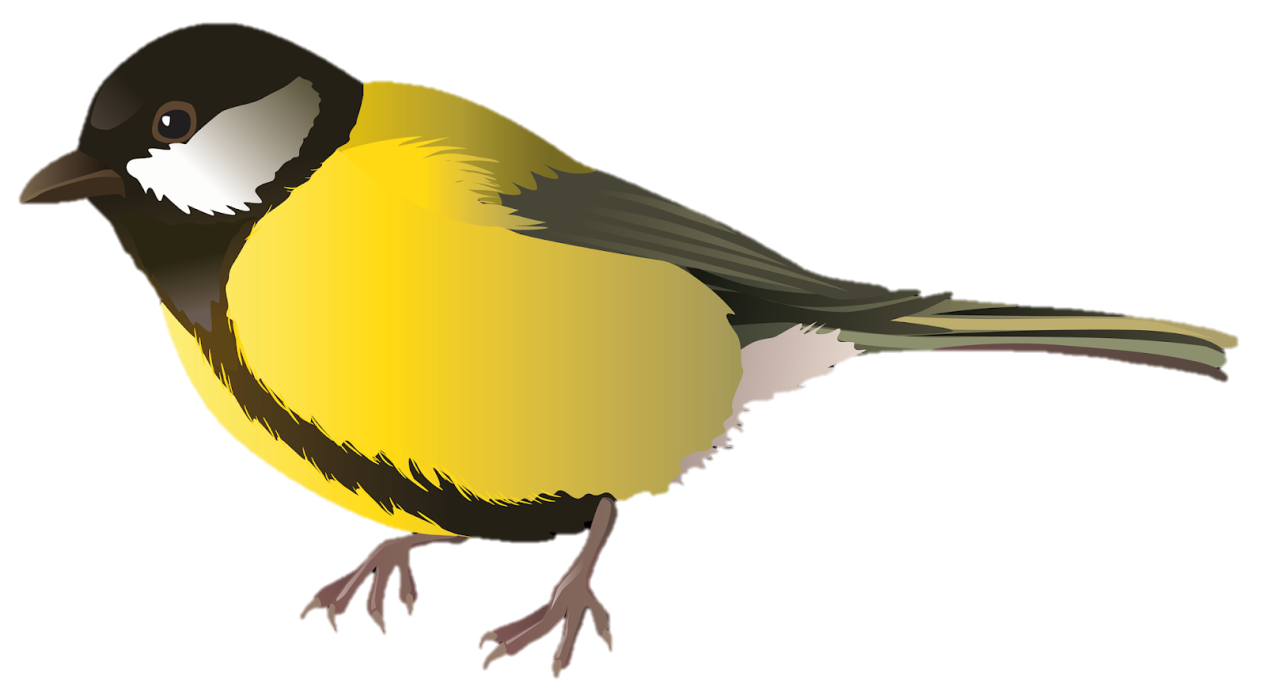 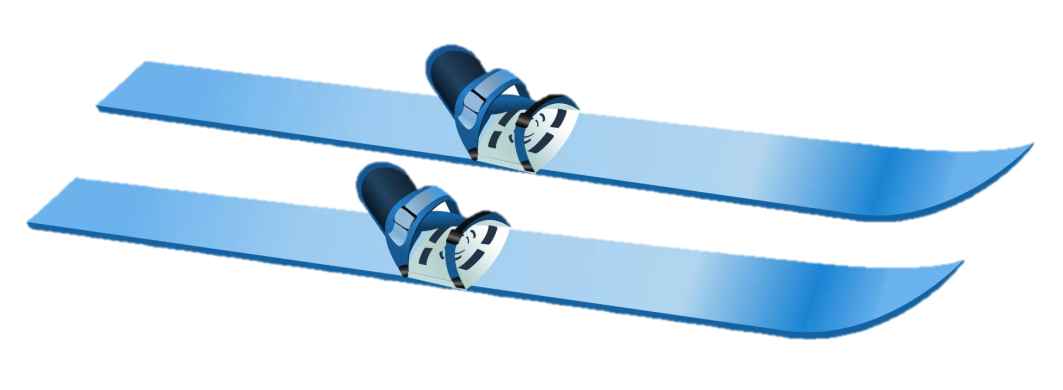 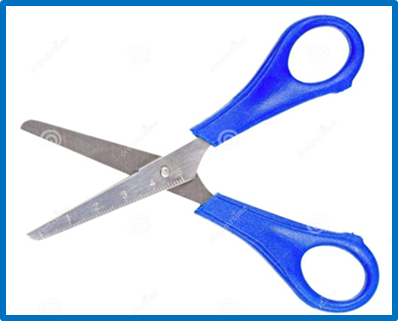 3
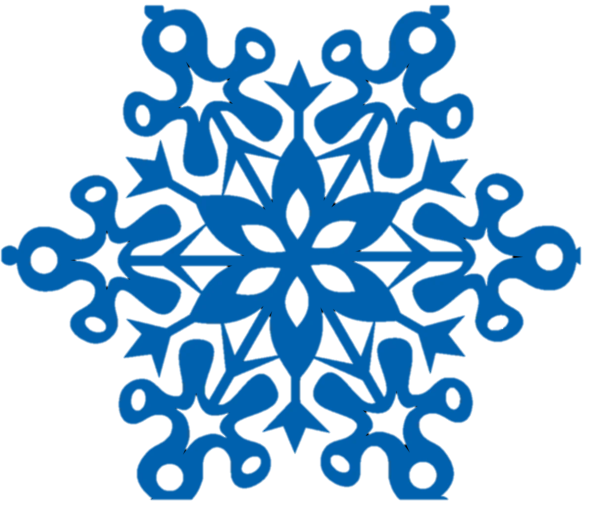 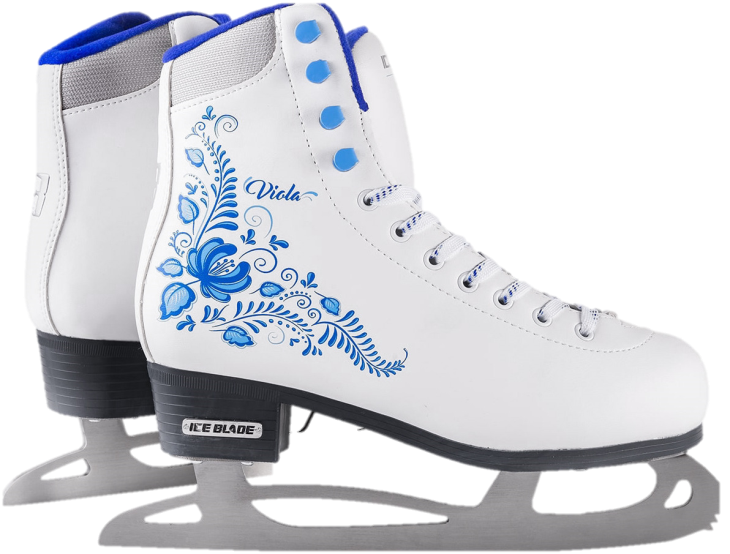 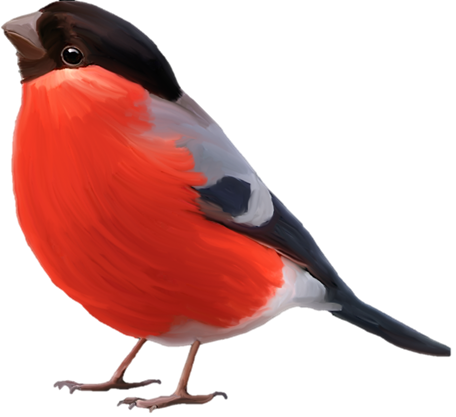 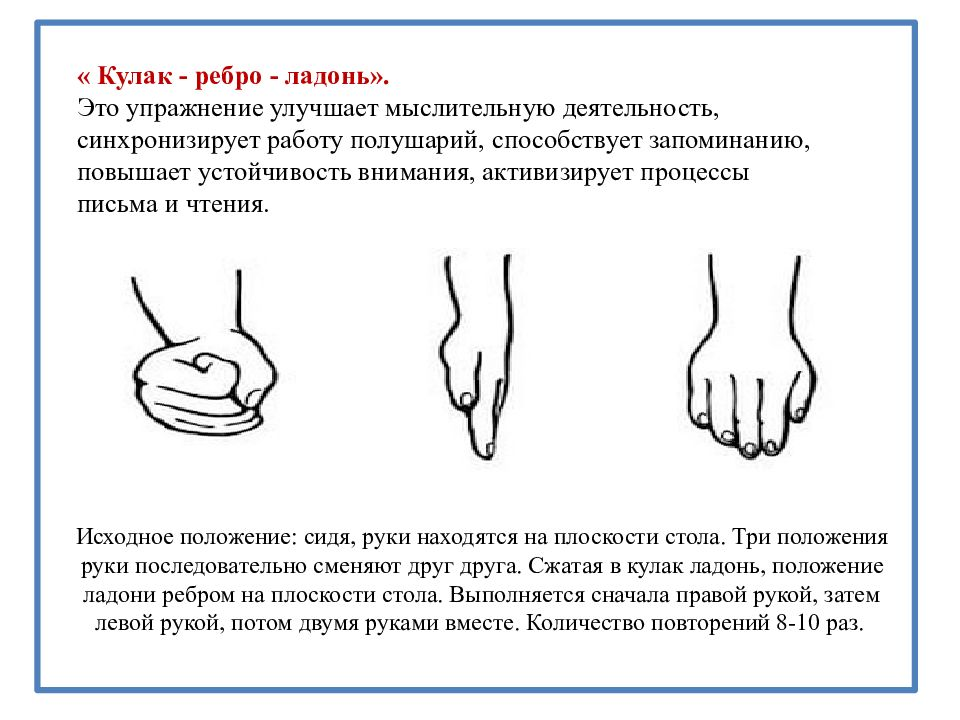 «Подбери родственные слова к слову – снег»
«Скажи ласкова»
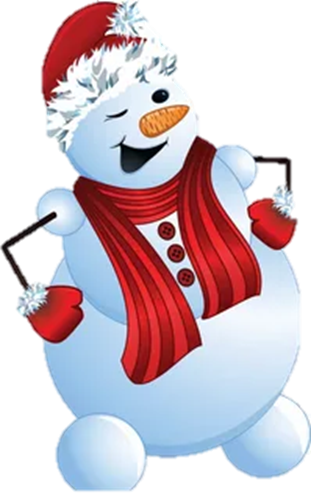 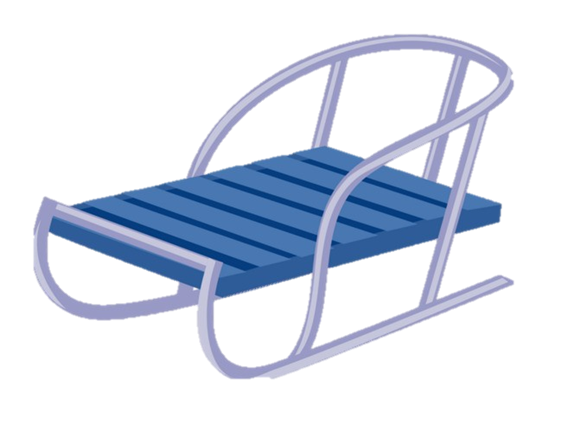 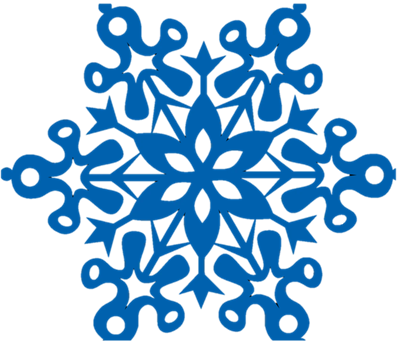 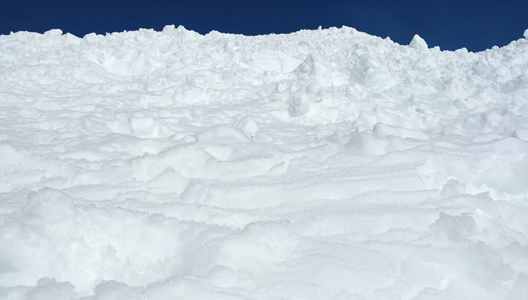 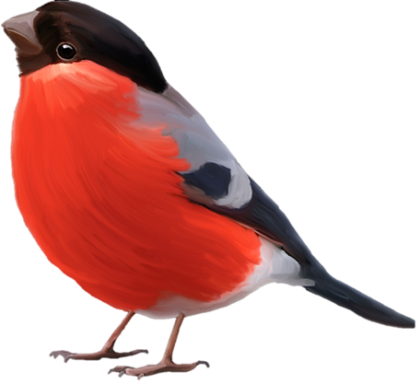 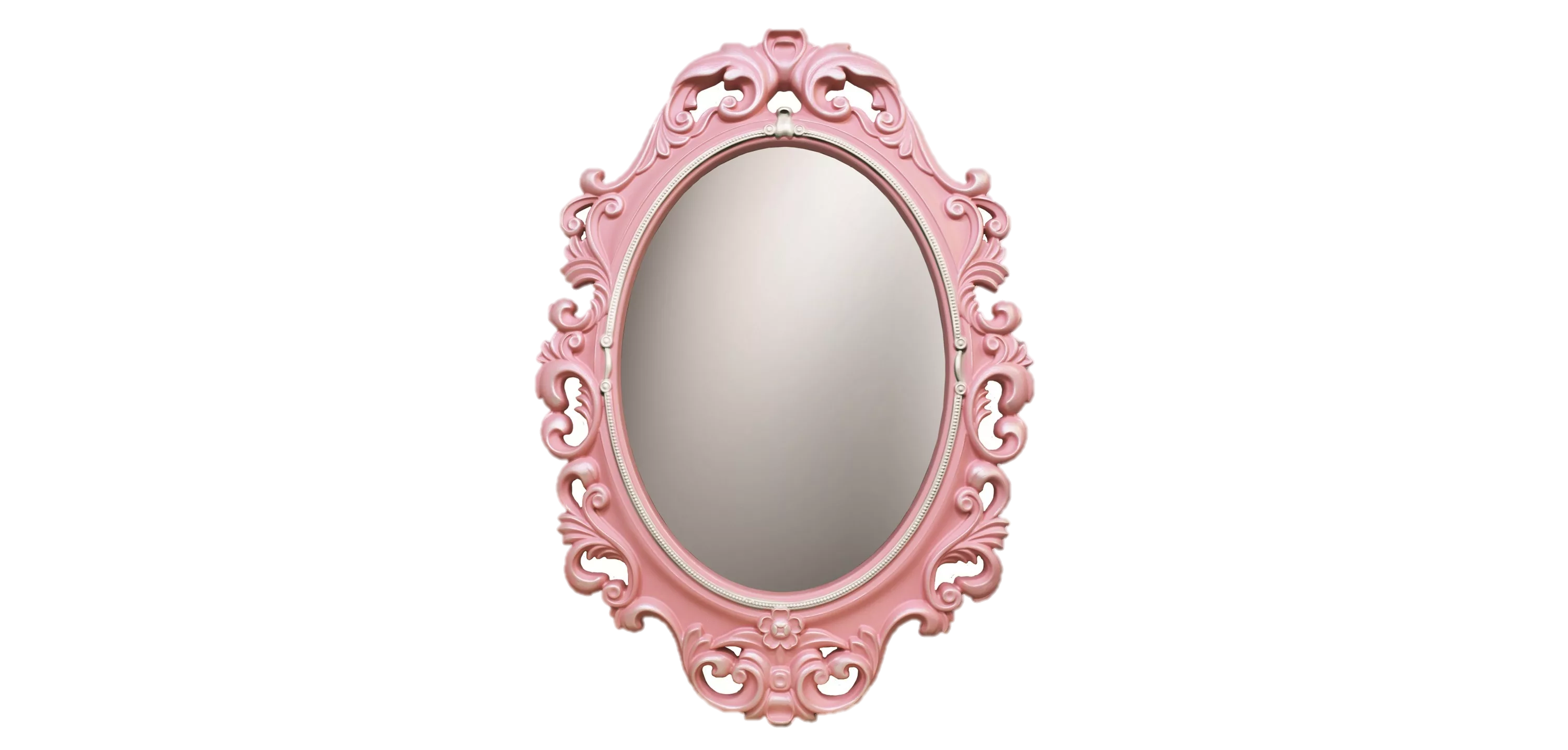 «Зеркало»
Зима Какая?»
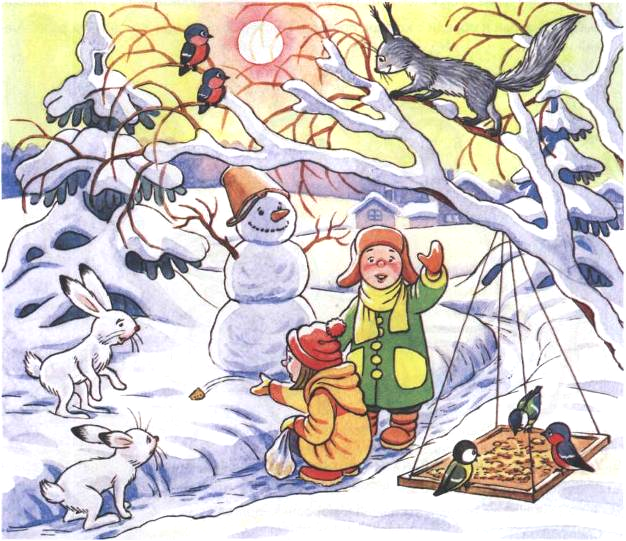 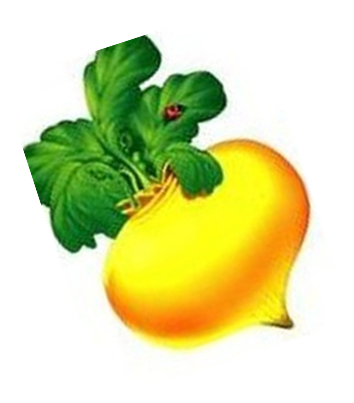 «Составьте предложение»
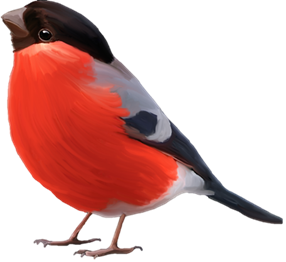 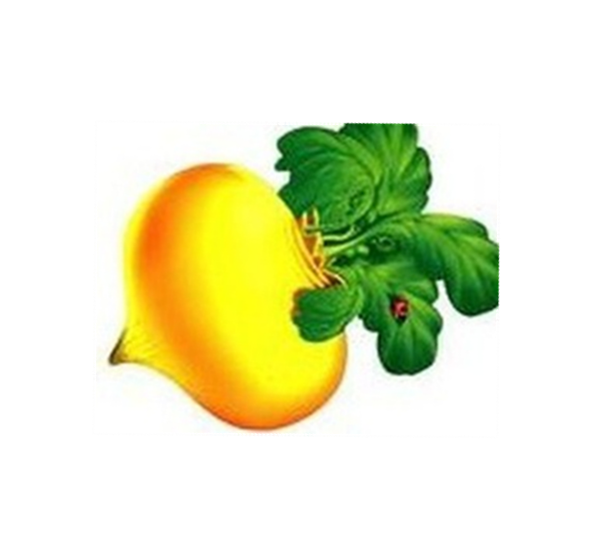 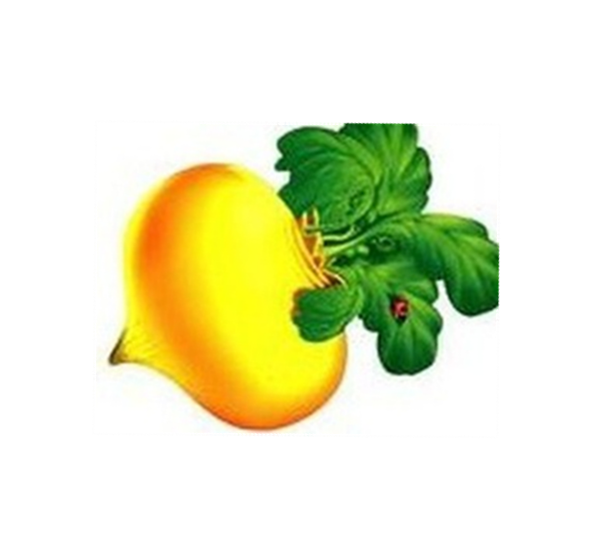 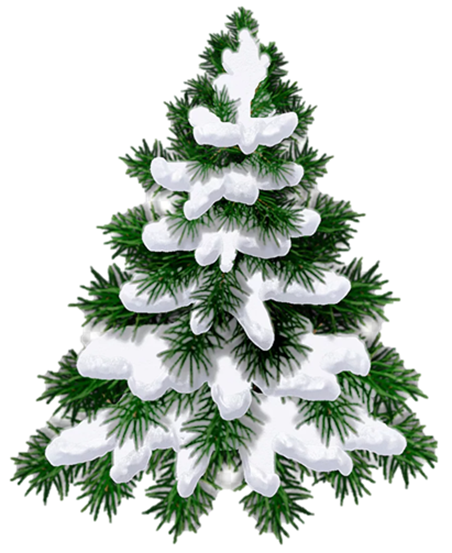 МОЛОДЦЫ!!!
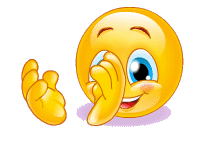